Мой любимый город
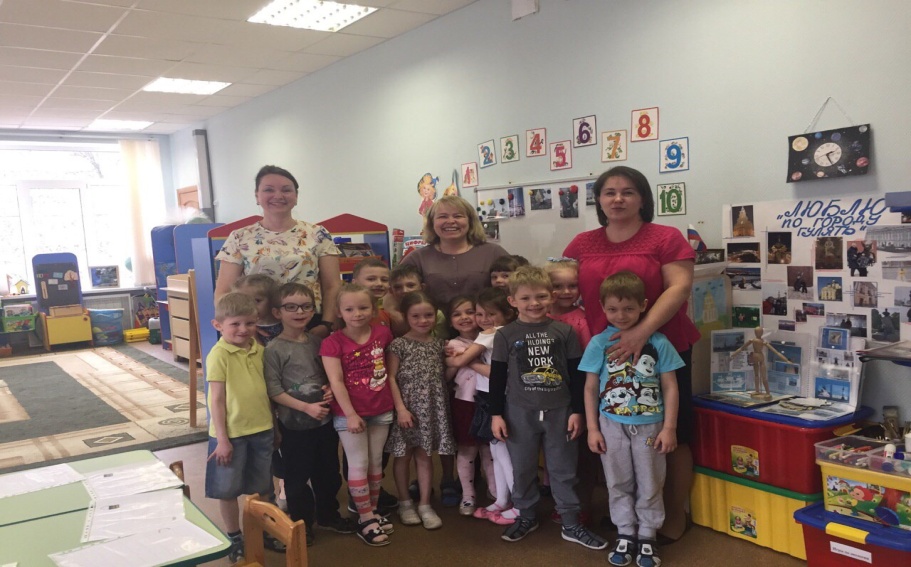 ГБДОУ детский сад №32 г. Санкт- Петербург. Воспитатель: Соловьева Светлана Викторовна
Цель: Развивать у детей интерес и любовь к родному городу.
Задачи:
1.Вызвать познавательный интерес к истории родного города;
2.Расширять и закреплять понятие об архитектуре Санкт-Петербурга;
3.Знакомство с символами Родного города (Флаг, Герб, Гимн)
4.Формировать пространственную  ориентировку на листе бумаге;
5.Развитие фонематических  функций на материале архитектурных достопримечательностях города.
6.Развивать все компоненты устной речи в различных видах деятельности;
Образовательная область: Познавательное развитие.Интеграция с образовательными областями: речевое развитие, социально-коммуникативное развитие,  художественно-эстетическое развитие.Технологии:-Технология информационно-коммуникативные технологии-Технология интегрированного занятия-МоделированиеПредварительная работа:1.Чтение художественной литературы2.Рассматривание книг, открыток и фотографий с видами нашего города3.Игры с дидактическим материалом4.Выставки детских рисунков5.Изготовление моделей-символов (Визитная карточка города)6.Оформление альбома «Азбука города»7.Изготовление «Летбука»Используемая литература1. «Чудесный город» Л.К.Ермолаева, И.М.Лебедева СПб 1996г2. «Система работы по ознакомлению старших дошкольников с историей и культурой Санкт-Петербурга». Т.Ю.Толкачева СПб Детство-Пресс 2012г3. «Петербурговедение для малышей от 3 до 7 лет»  Г.Т.Алифанова СПб «Паритет» 2005г
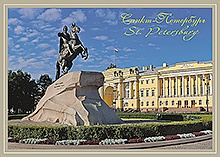 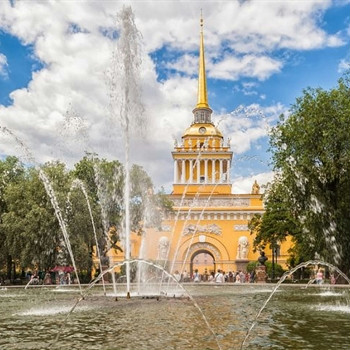 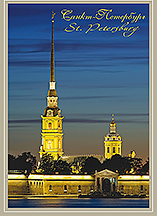 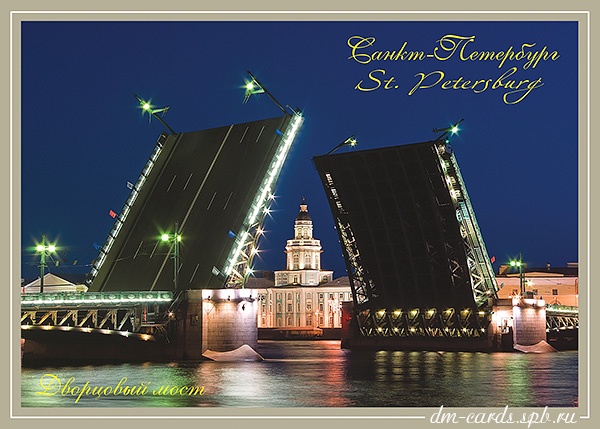 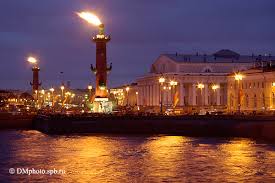 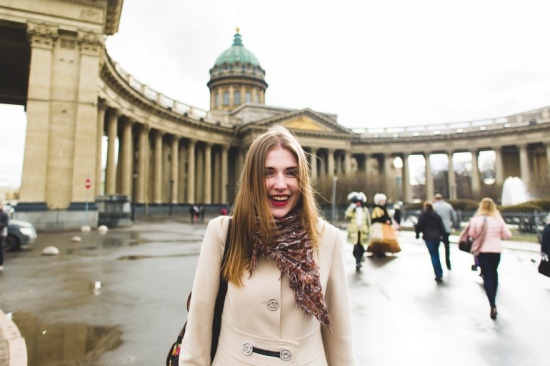 -Ребята, как называется город, в котором мы живем? (Санкт-Петербург)-Как называют жителей  Санкт-Петербурга? (горожане, петербуржцы, горожанки, Петербурженки)
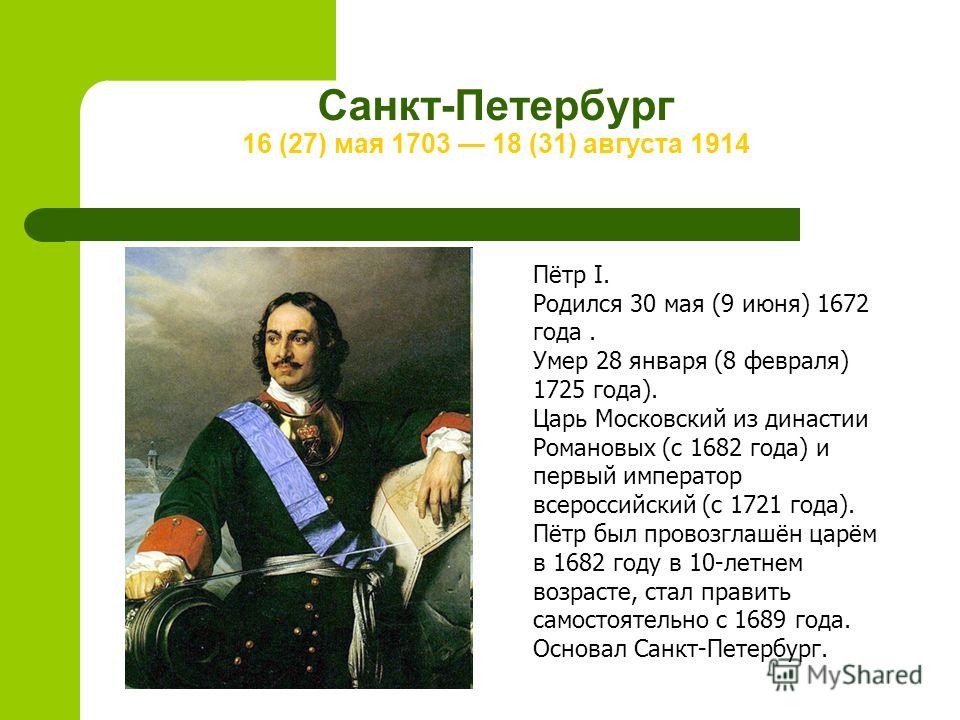 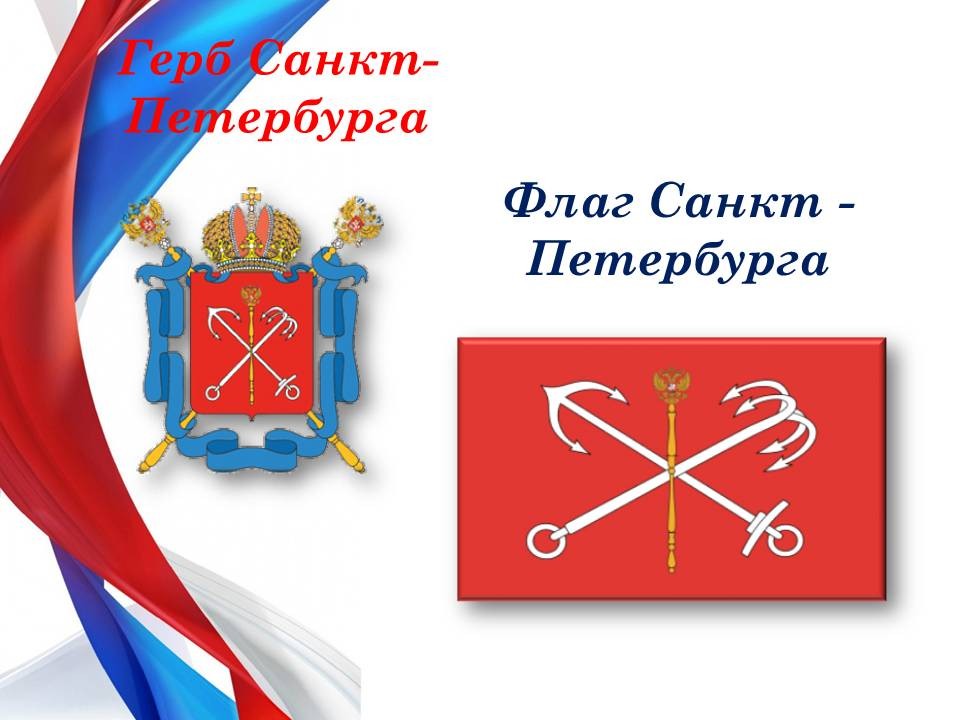 -Кто основал наш город? (Петр I)-А что является главными символами нашего города? (гимн, герб, флаг)-Что изображено на гербе? ( щит красного цвета с изображением на нем двух якорей  морского и речного и скипетр с двуглавым орлом)--Флаг нашего города очень похож на герб (демонстрация иллюстрации)-Когда город Санкт-Петербург празднует День рождения? (27 мая 1703года, в этом году ему исполниться 315 лет)
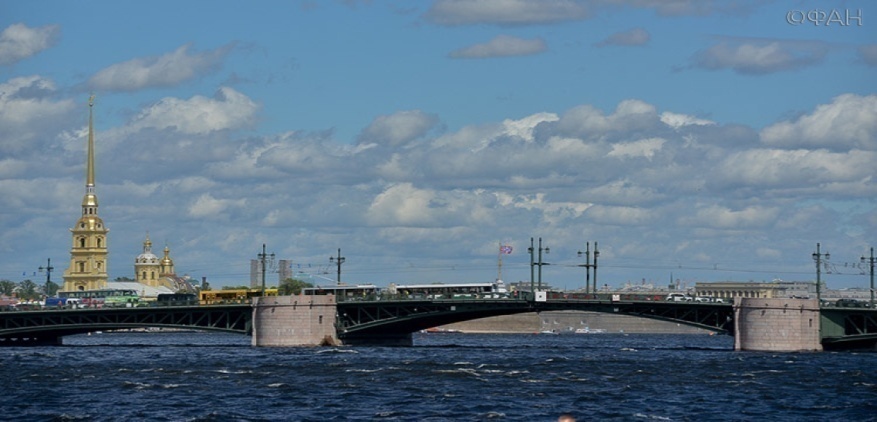 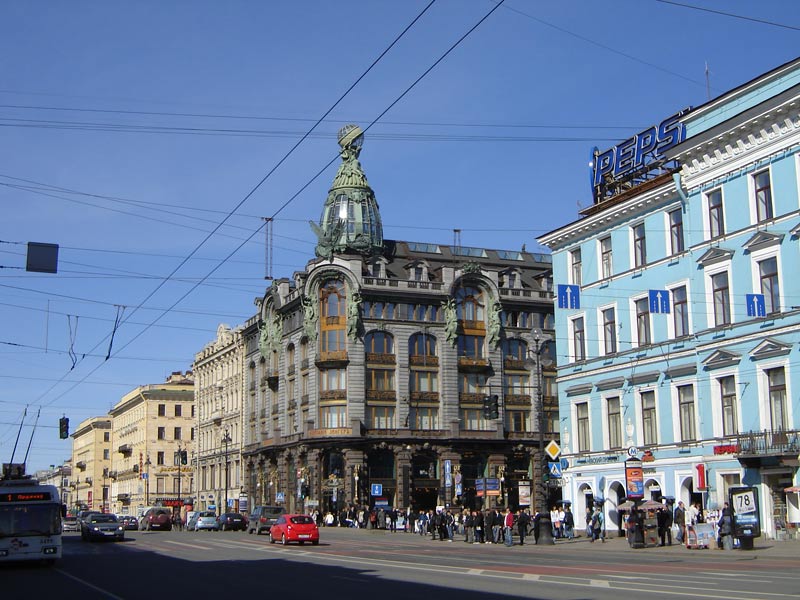 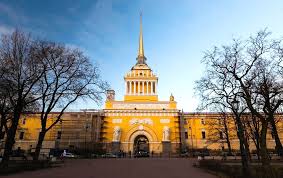 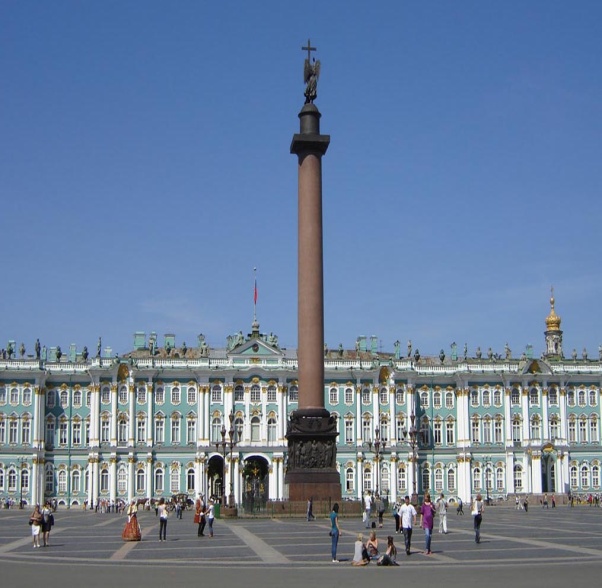 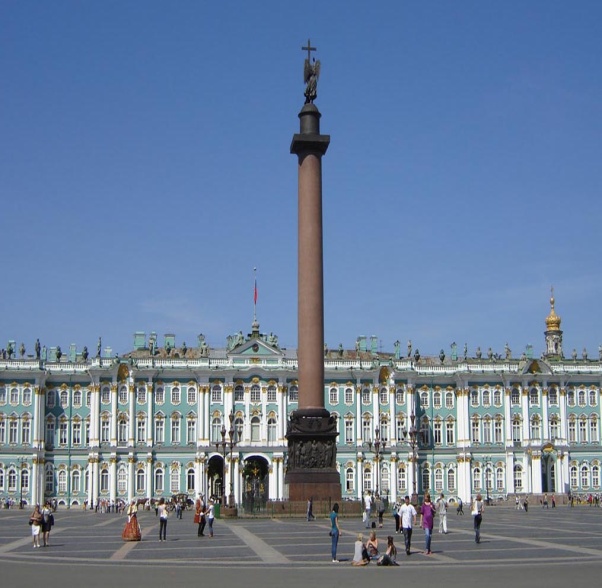 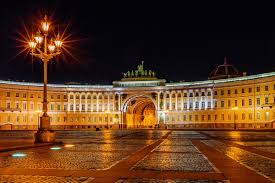 -Как называется главный проспект  города? (Невский проспект)-На какой реке стоит город Санкт-Петербург? (Нева)-Какая площадь главная в городе? (Дворцовая)-А что, находиться на Дворцовой площади? (Зимний дворец и Александровская колонна)-Откуда берет начало Невский проспект? (от Адмиралтейства)
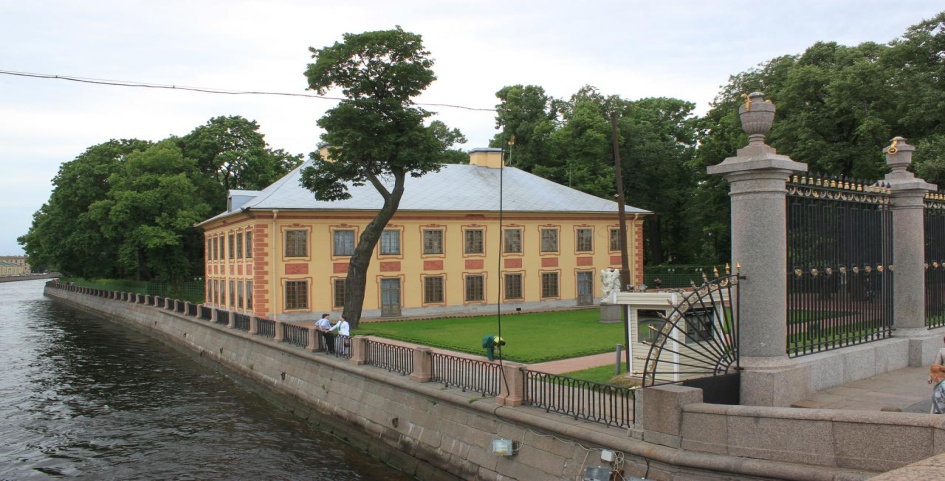 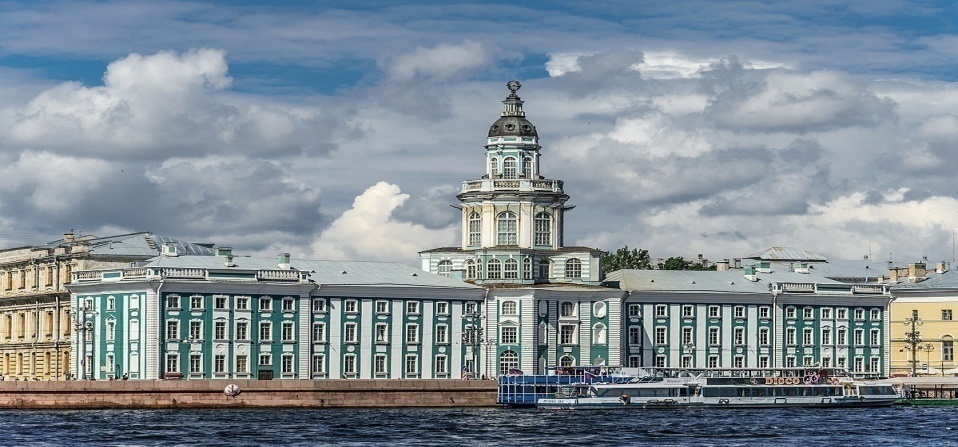 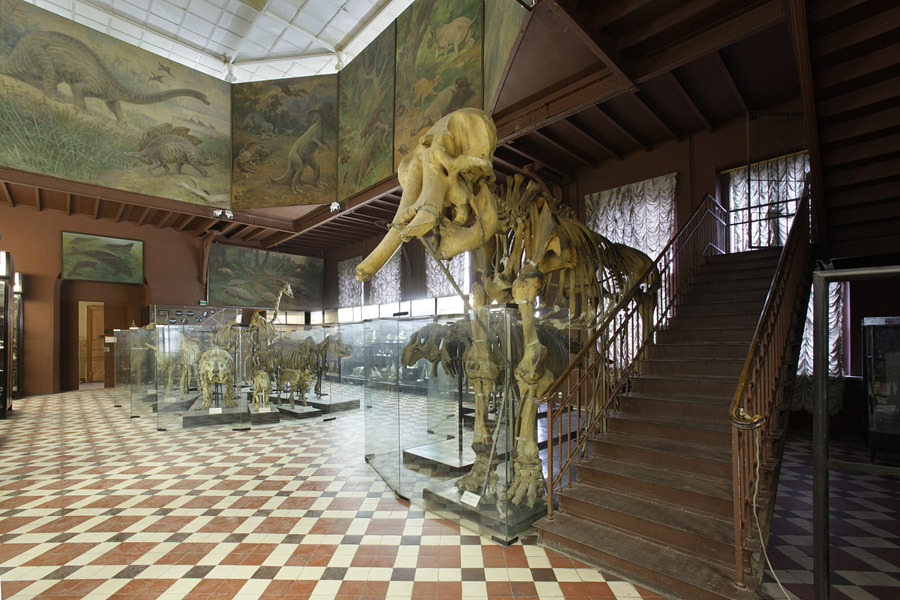 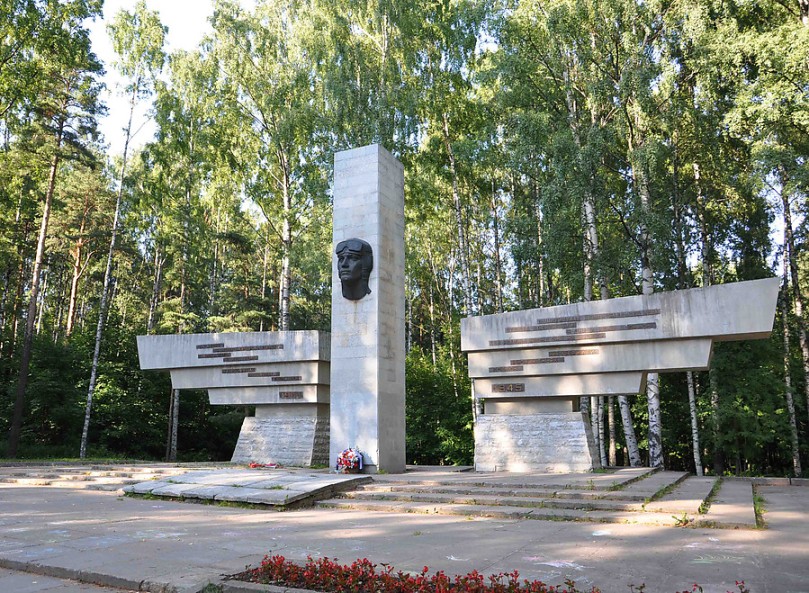 (Детям раздать карточки с моделями)-Рассмотрите свою модель-символ и расскажите, чем еще славиться наш город. Чего в нашем городе много, приведите примеры. (ответы детей)- Садов и парков (Летний сад, Сосновский парк)- Музеев (Русский музей, Зоологический музей, Кунсткамера, Музей кукол)
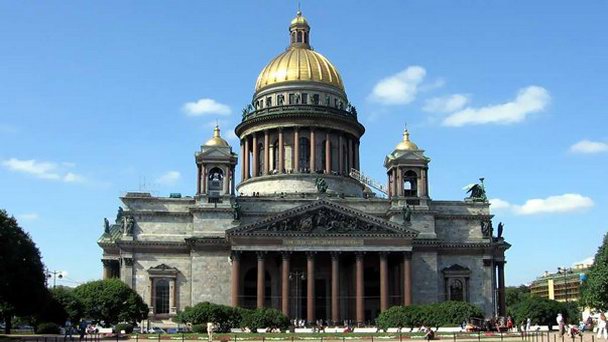 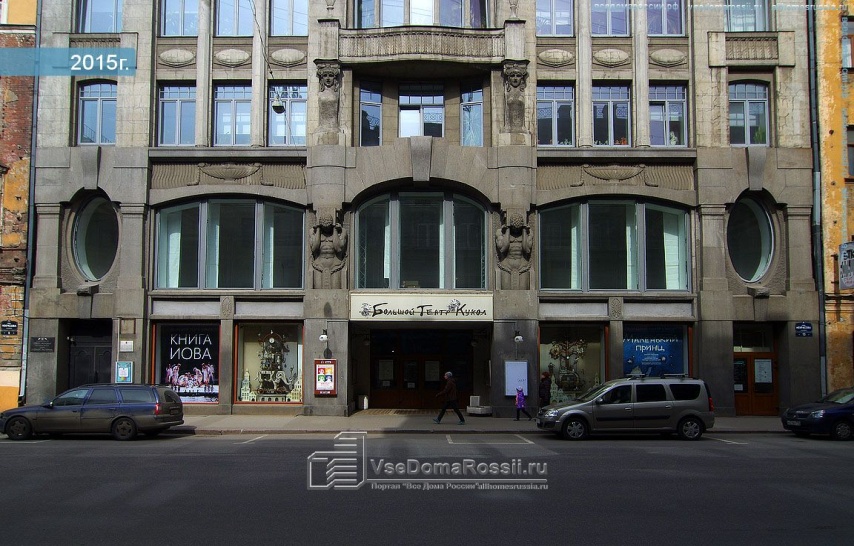 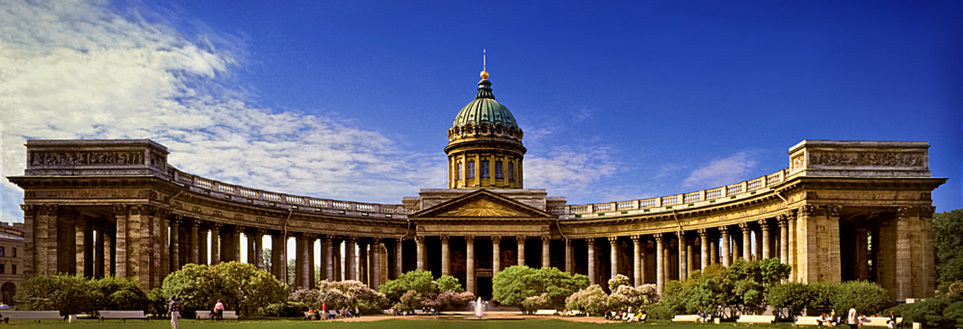 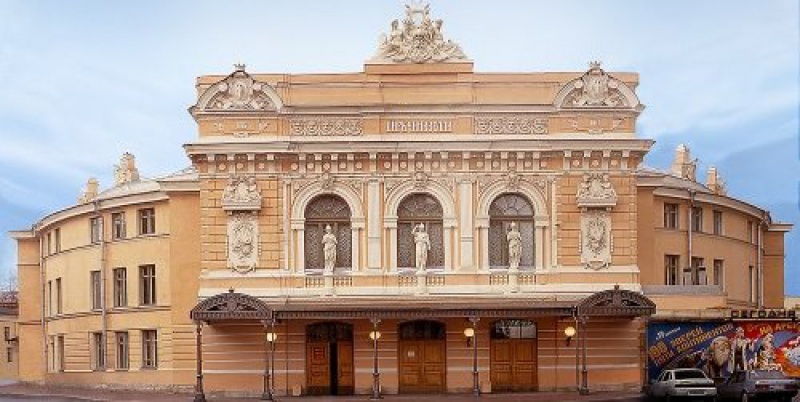 - Театров (Большой театр кукол, Петербуржский цирк, Театр Юных Зрителей)- Храмов, Соборов (Казанский Собор, Исаакиевский Собор, Петропавловский собор)
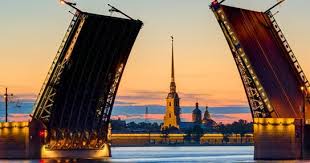 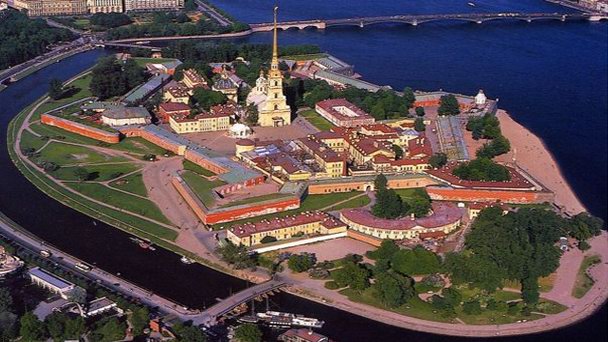 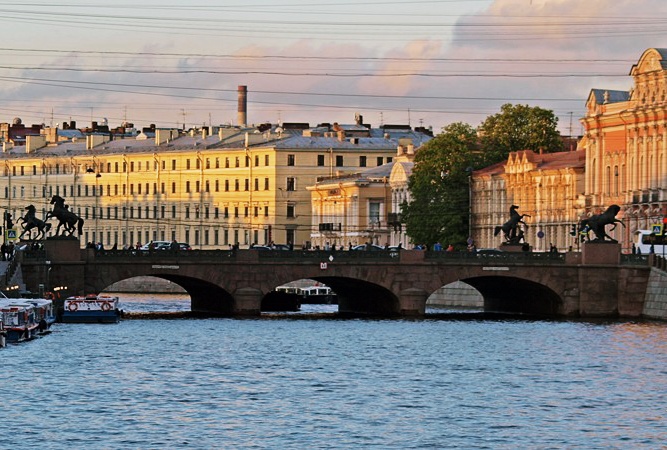 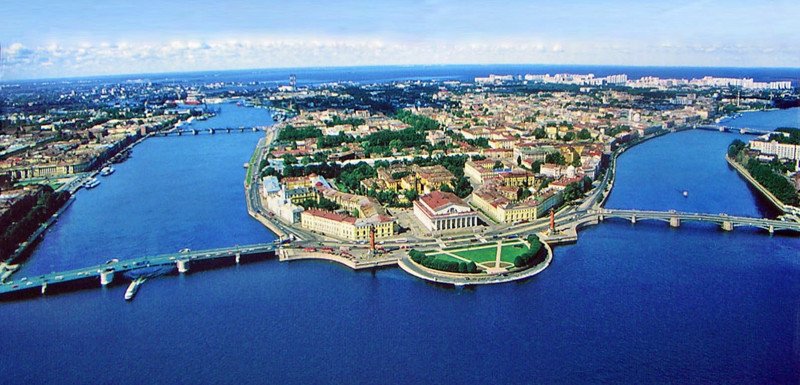 -Мостов (Дворцовый мост, Александра Невского, Аничков мост, Банковский мост)-Островов (Заячий остров, Каменный остров, Васильевский остров)
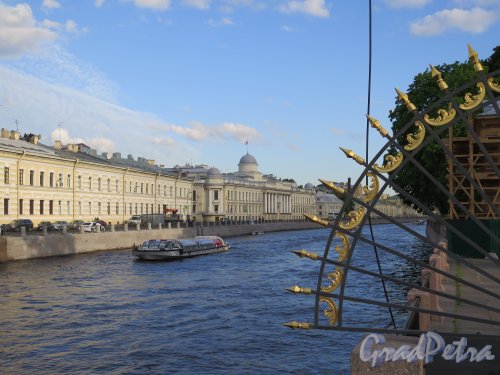 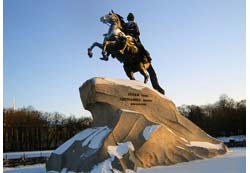 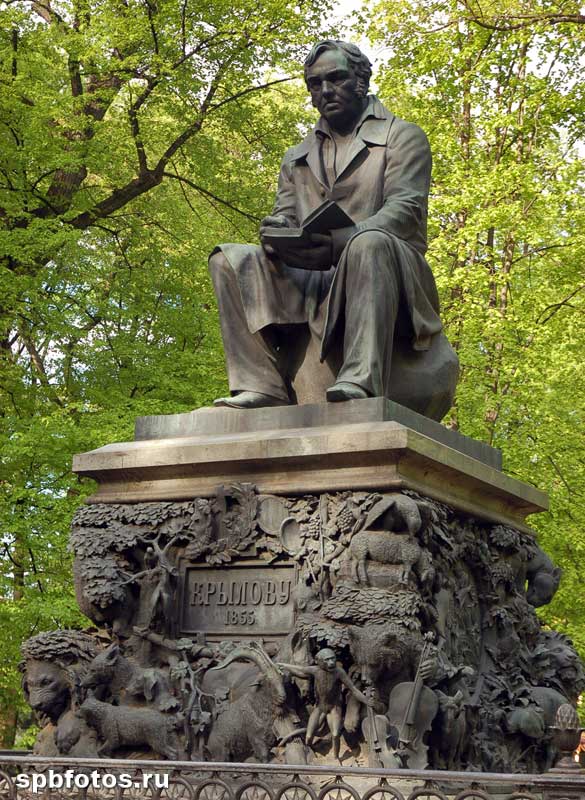 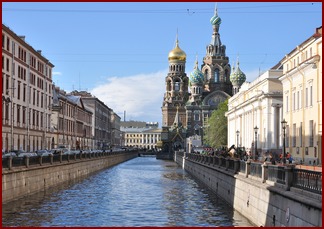 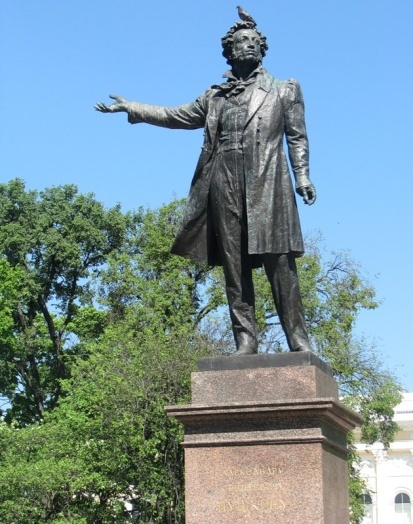 -Рек и каналов ( названия пяти рукавов Невы, р.Фонтанка, р.Мойка, р. Черная речка) -Памятников (Медный всадник, А.С.Пушкину, И.А.Крылову)
Гимнастика для глаз
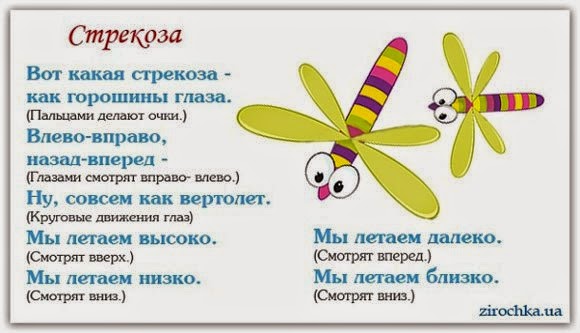 Загадки «Найди картинку»Площадь эта главная, площадь эта славная. Побывать на ней все рады: тут проводятся парады, проходят демонстранты, играют оркестранты. Бывают здесь гуляния.Хоть она и старая, но выглядит, как новая, Площадь наша главная по имени…(Дворцовая)Есть в Петербурге чудо- сад Украшен кружевом оград.Дворец в нём есть царя Петра и статуи, как божества. В тени аллей, возле оград, скажите, что это за сад(Летний сад)
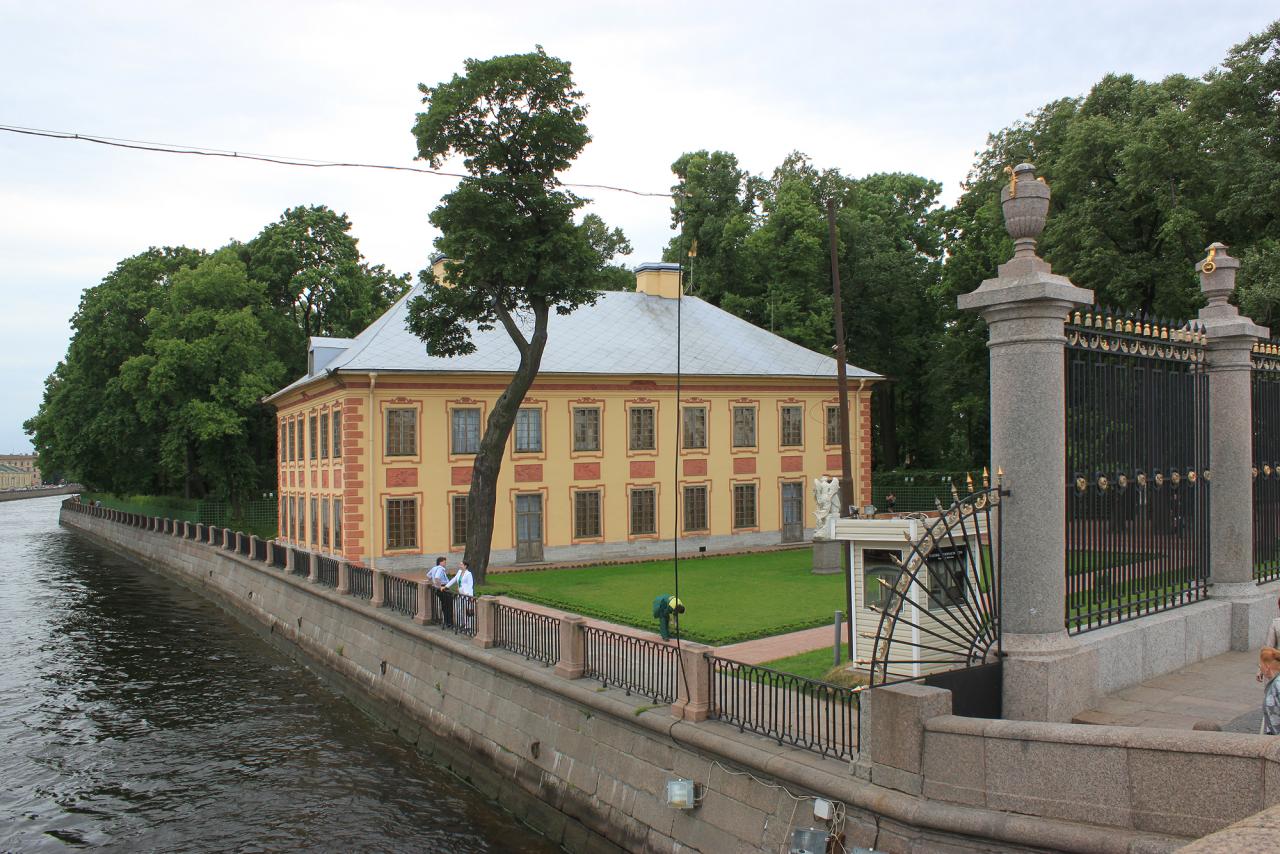 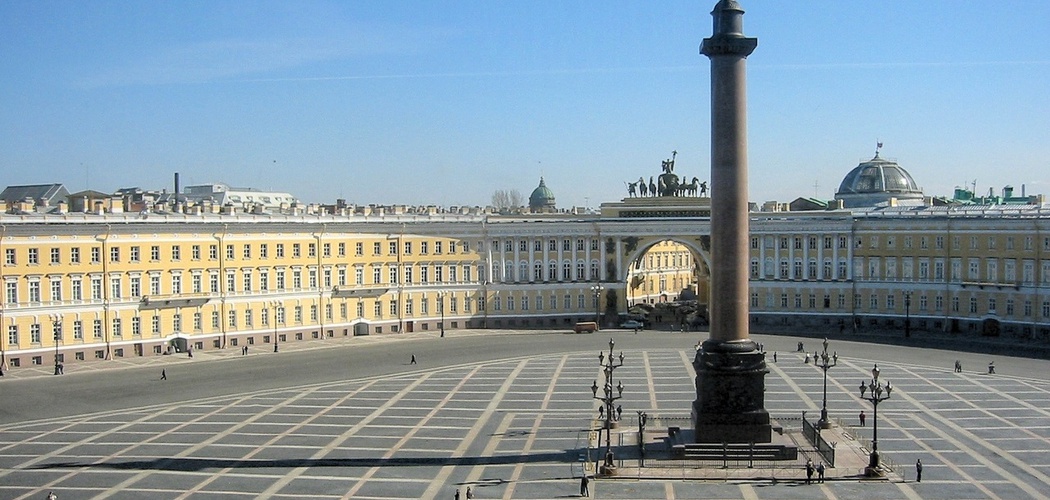 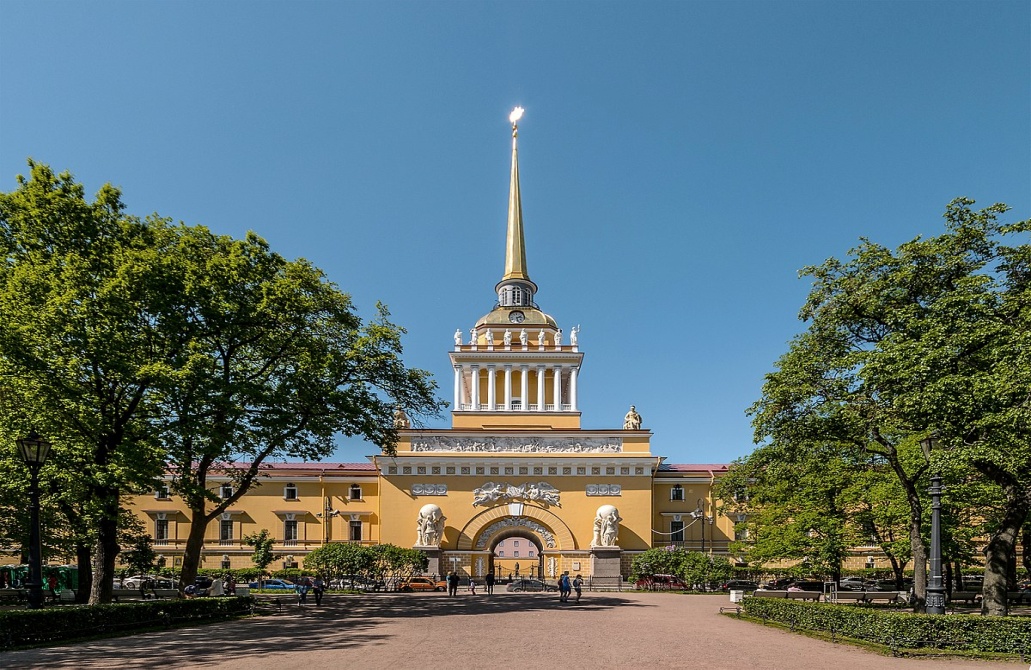 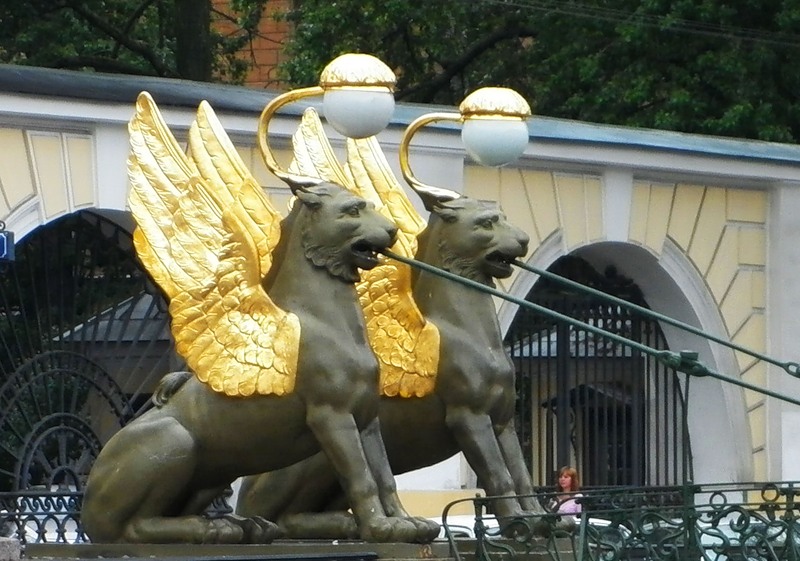 В начале Невского стоит. Прекрасно здание на вид.Колонны, статуи и шпиль,И только в вышине кораблик золотой горит.(Адмиралтейство)Каждый их боится.  Полузвери  – полуптицы. На мосту сидят цепном и объяты полусном.Эти грозные «персоны». Называются …  (Грифоны)
Жил давно в России царь, очень мудрый государь .Он на троне не сидел, делал за день по сто дел. Одержал побед не мало, мореходом был бывалым, он и плотник и кузнец, кто был царь тот удалец(Пётр 1)Огромные, красивые из камня созданы, колонны на Васильевском стоят .В туман и непогоду горят на них огни, дорогу освещая кораблям.  (Ростральные колонны)
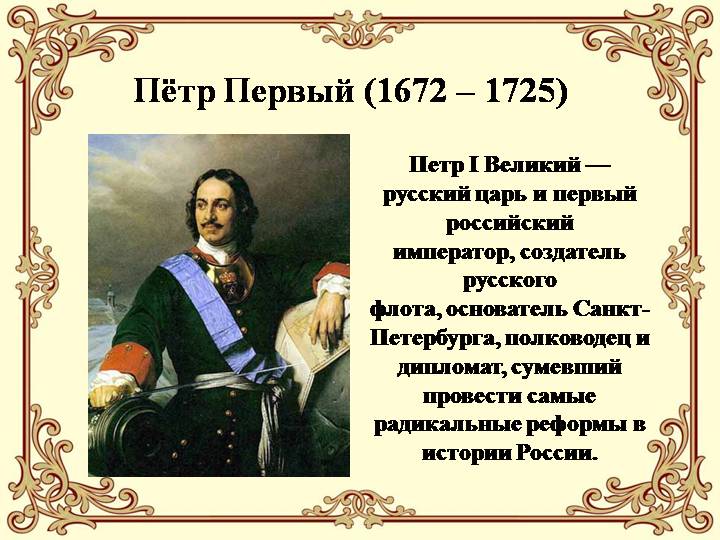 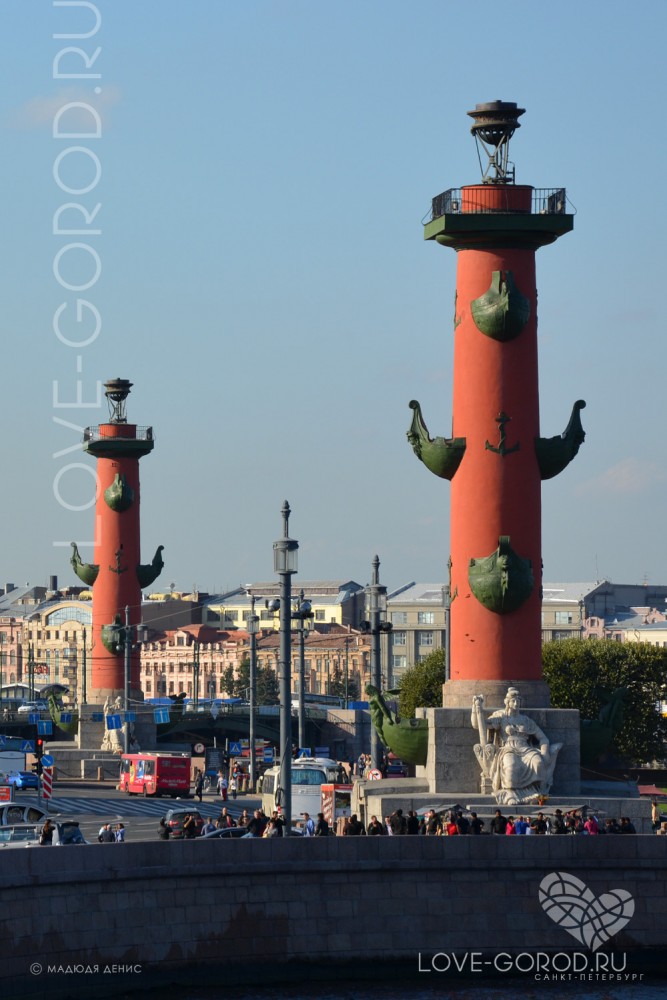 В конце игры  детям предлагается  по мнемотаблице прочитать  стихотворение: Люблю по городу гулять,Люблю смотреть, люблю считать.Невский - раз,  Зимний – два,  Три – красавица Нева, А четыре – мост Дворцовый, Пять – гуляю по Садовой, Шесть – к Исаакию схожу и на купол погляжу. Семь – конечно Летний сад, как красив его наряд. Восемь – крепость у Невы, были там, наверно, вы. Девять – повстречался мне Медный  всадник на коне. Десять – из-за поворота вижу Нарвские ворота.
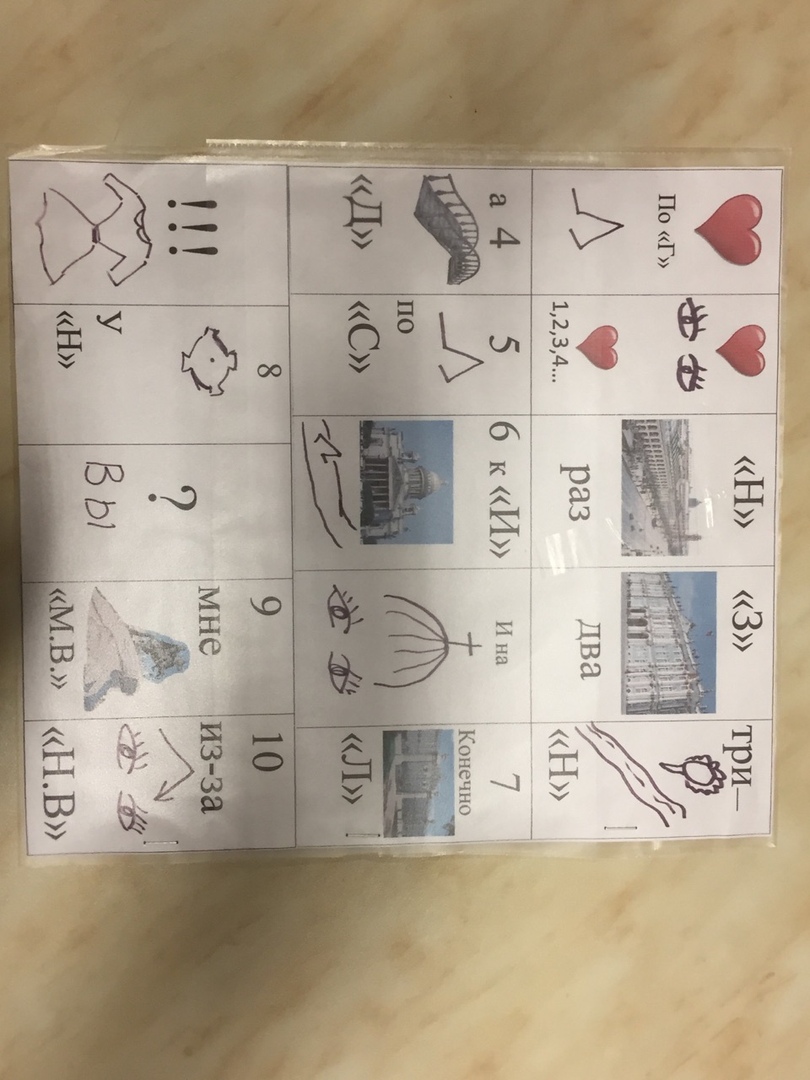